Наши курсы
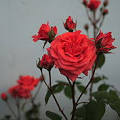